Муниципальное бюджетное дошкольное  образовательное учреждение «Детский сад «Рябинка»
Методическое обеспечение  образовательного процесса в ДОО   в контексте стандартизации дошкольного образования.


Ковыренкова Е.А.
заместитель заведующего МБДОУ
                                                            детский сад «Рябинка»

г.Дорогобуж
2015 г.
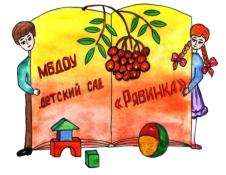 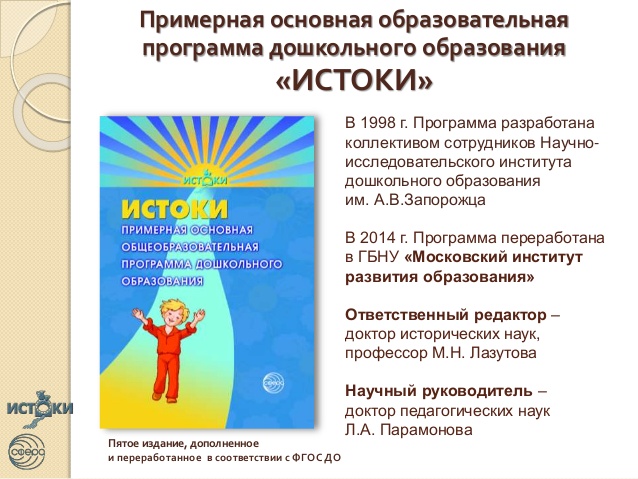 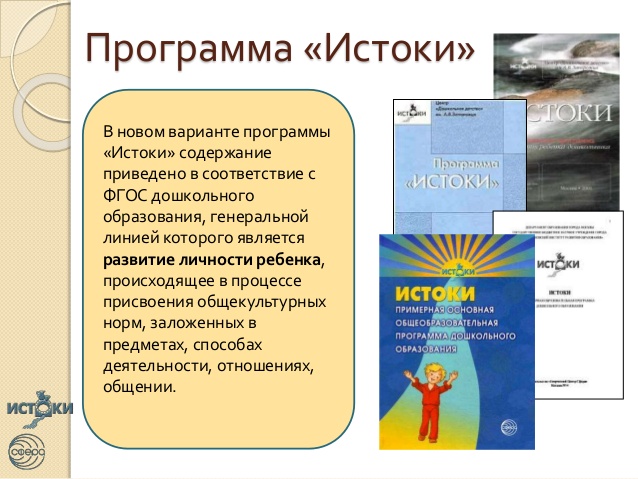 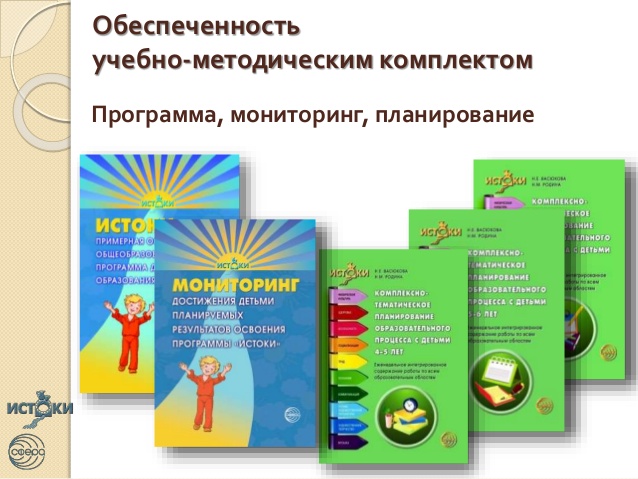 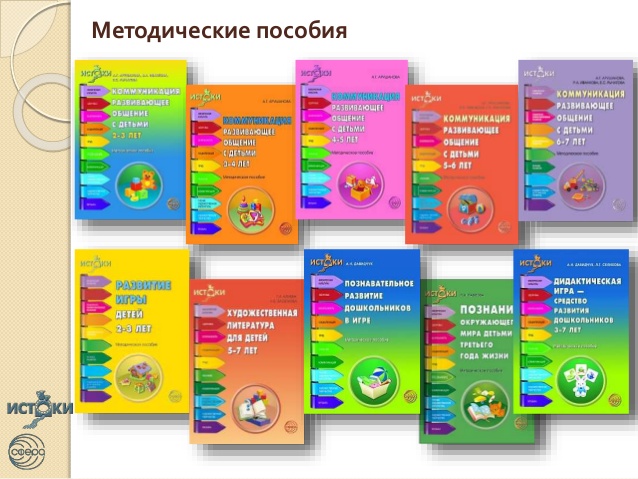 ПРОГРАММА «ГАРМОНИЯ»К. Л. Тарасова, Т. В. Нестеренко, Т. Г. Рубан
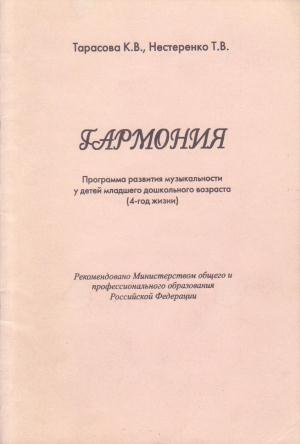 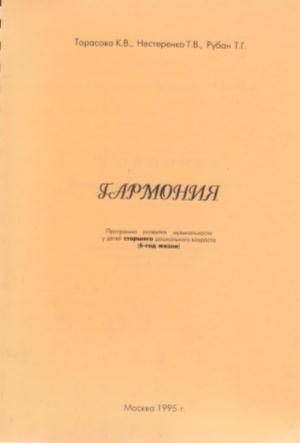 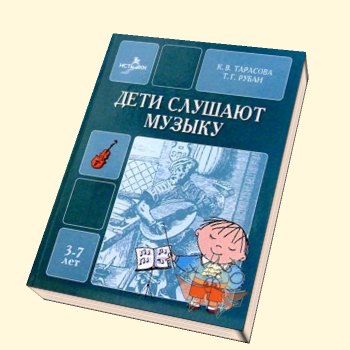 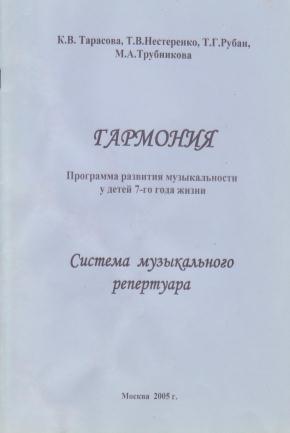 Программа развития музыкальности у детей младшего дошкольного возраста (4-ый и 7 год жизни)
Программа художественного воспитания, обучения и развития дошкольников И.А.Лыкова
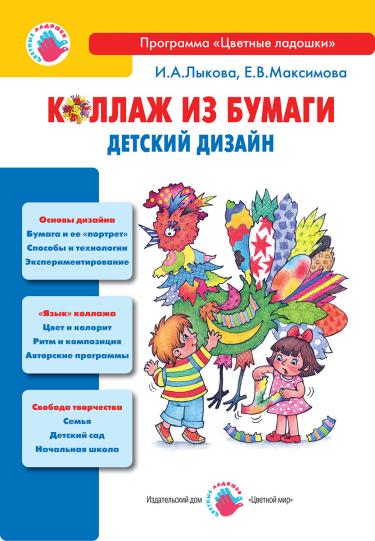 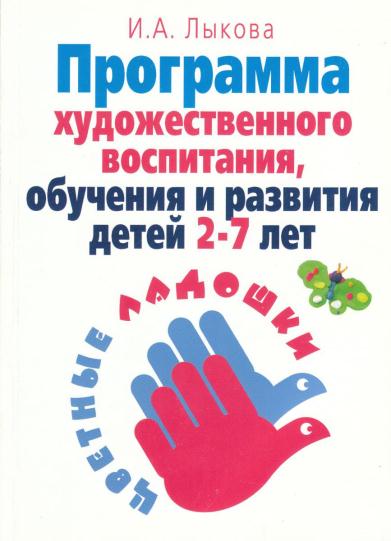 «Зеленый огонек здоровья»
Программа оздоровления дошкольников
 М. Ю. Картушина
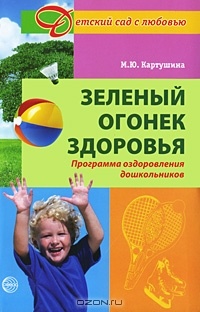 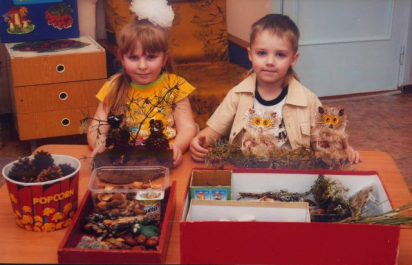 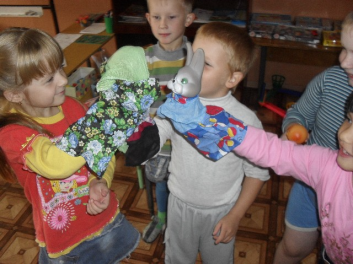 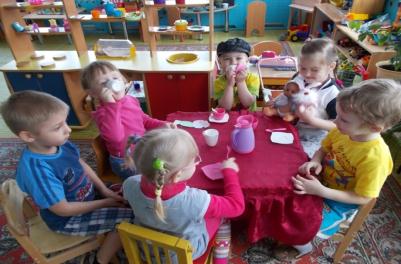 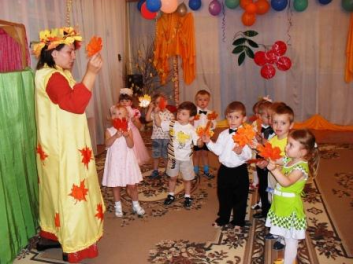 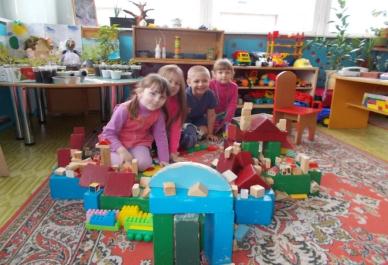 Е. Е.Шулешко 
«Понимание грамотности».
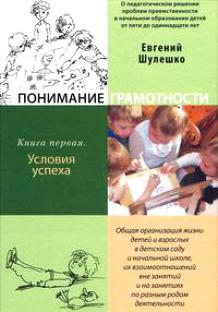 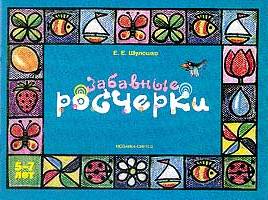 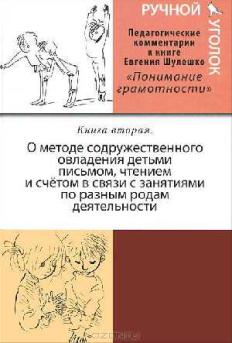 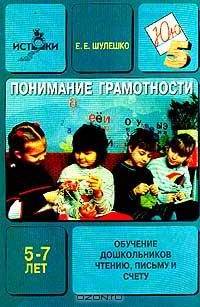 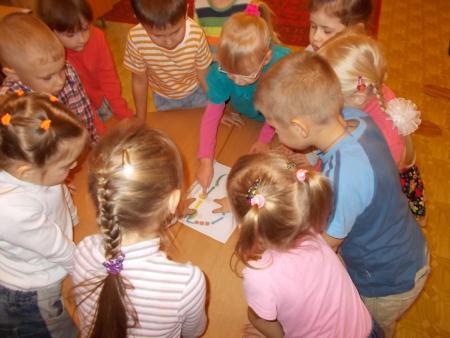 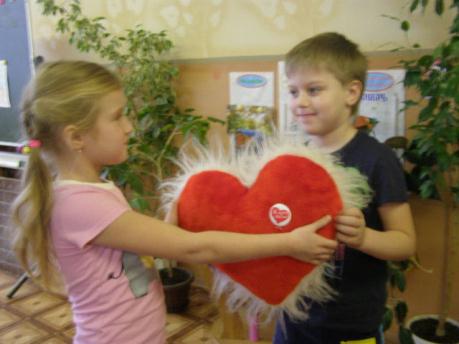 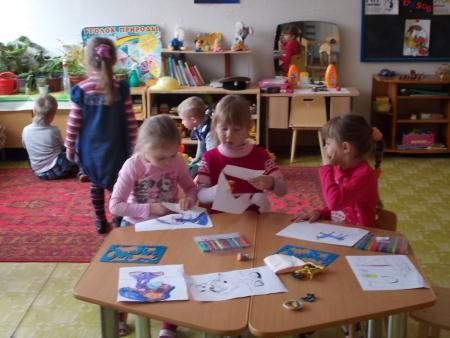 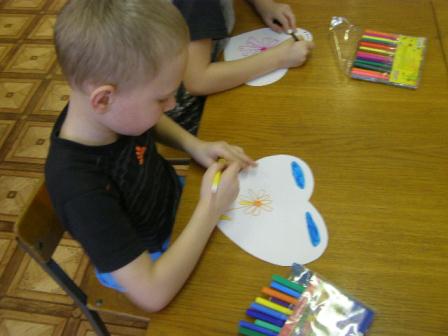 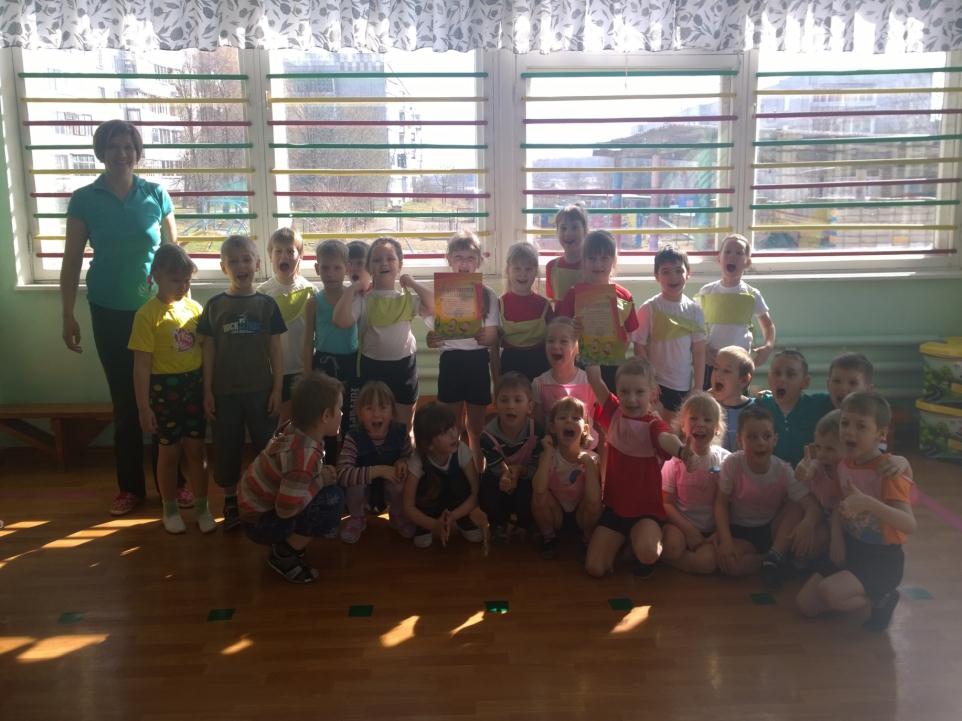 Работа инструктора по физической культуре 
Легкой О.А. по сохранению и укреплению физического здоровья детей.
Физкультурный праздник «Вместе дружная семья»
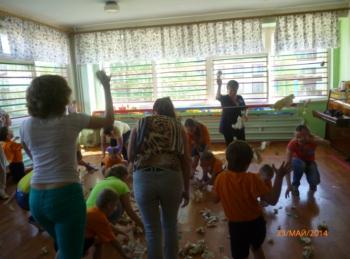 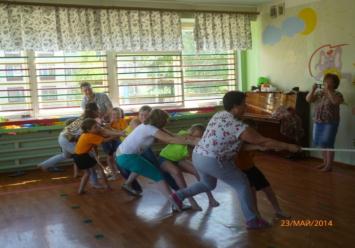 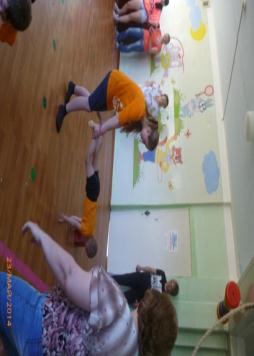 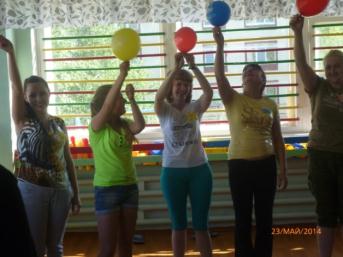 Тема педагогического опыта:
«Развитие творческих способностей  дошкольников посредством экспериментирования в изобразительной деятельности»
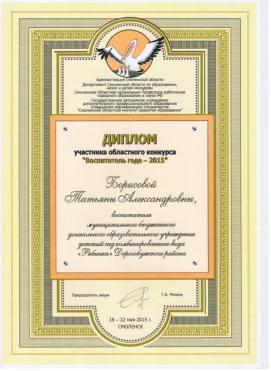 Система работы «Развитие творческих способностей дошкольников  посредством экспериментирования в изобразительной деятельности»
Методическая разработка «Внедрение инновационных подходов в организацию развивающей  предметно-пространственной среды».
Работа по преемственности со школой, социумом и взаимодействие с педагогами, специалистами ДОУ.
Авторская методическая разработка «По дороге к творчеству» 
(соответствует основной образовательной программе ДОУ)
Авторская методическая разработка (презентация в программе Power Point) «Мир цветных чудес».
Система модели «Развитие творческих способностей дошкольников посредством экспериментирования в изобразительной деятельности»
Методические разработки мероприятий (направление «Художественно- эстетическое развитие»)
Создание развивающей предметно- пространственной  среды в группе, постоянно дополняемой  и изменяемой
Система  дидактических игр; дифференцированная НОД  для девочек и мальчиков «Маленький мастер. Рукодельница»
Авторская  система игр по развитию мелкой моторики   у дошкольников «Разноцветные ладошки» в рамках реализации программы профилактики речевых нарушений  у дошкольников «Речетропочка».
Картотека  игр по развитию творческих способностей дошкольников «Творим! Играем! Фантазируем!».
Модуль 
сотрудничество  с семьями воспитанников
Система работы по приобщению детей к экспериментальной деятельности
Первая младшая группа (2-3 года)«Я сам!». Первые сенсорные впечатления( копилка эстетических переживаний, настроений, эмоций)
.
Участие в профессиональных конкурсах
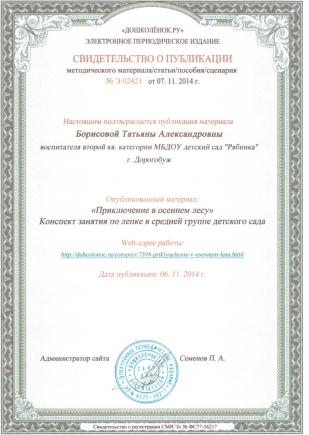 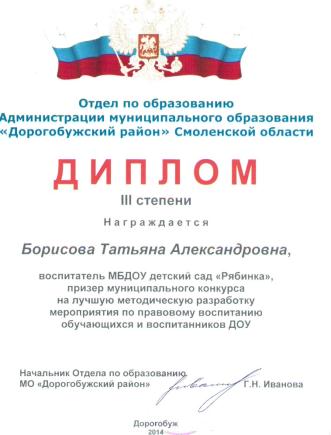 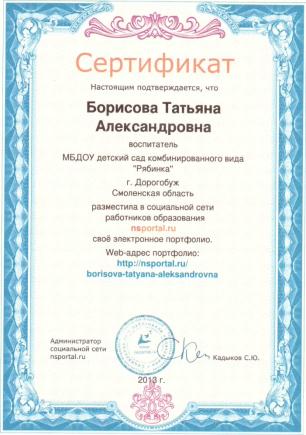 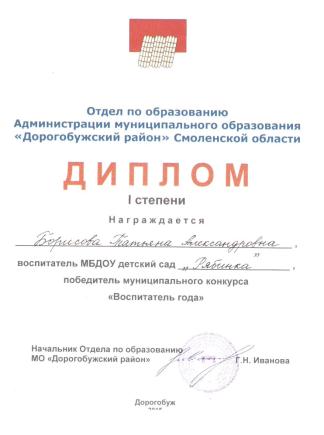 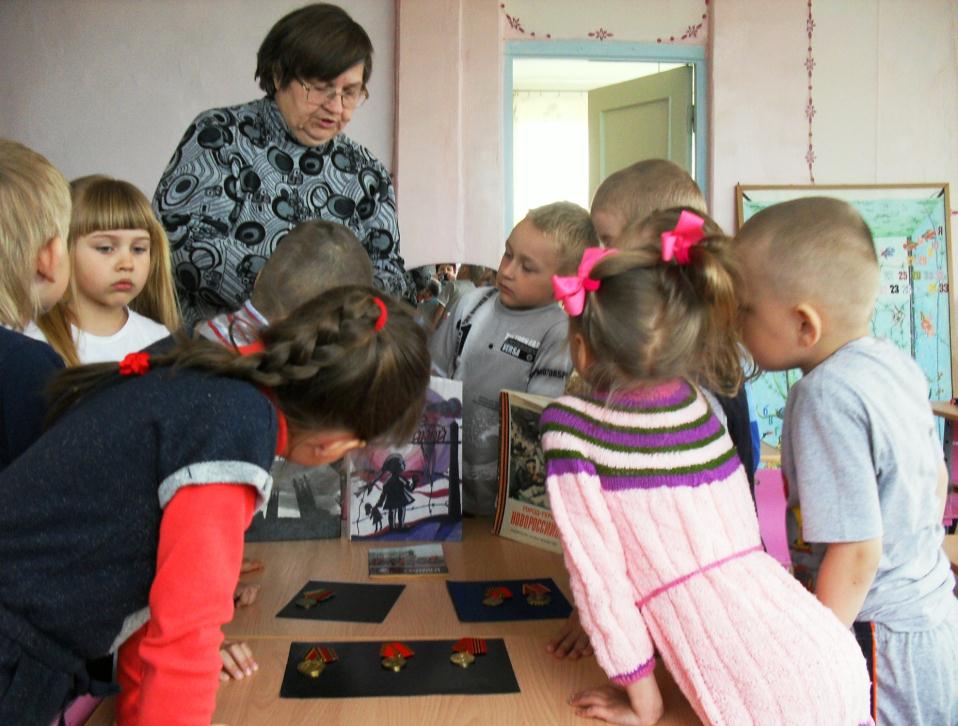 Программа дополнительного образования       по духовно-нравственному воспитанию для дошкольников   «Уроки сказки».
Участие в профессиональных конкурсах
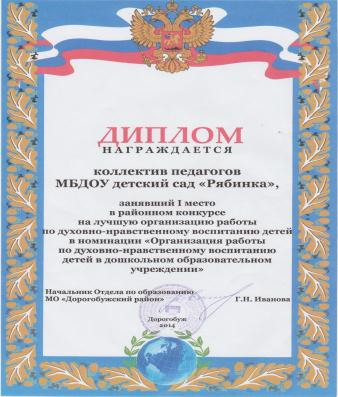 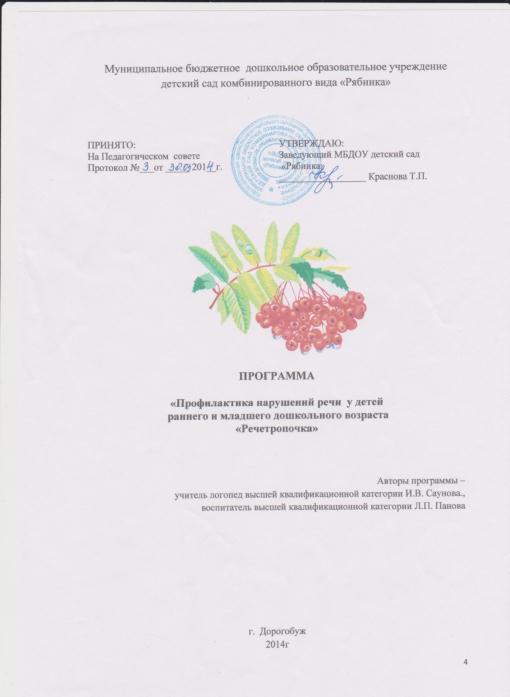 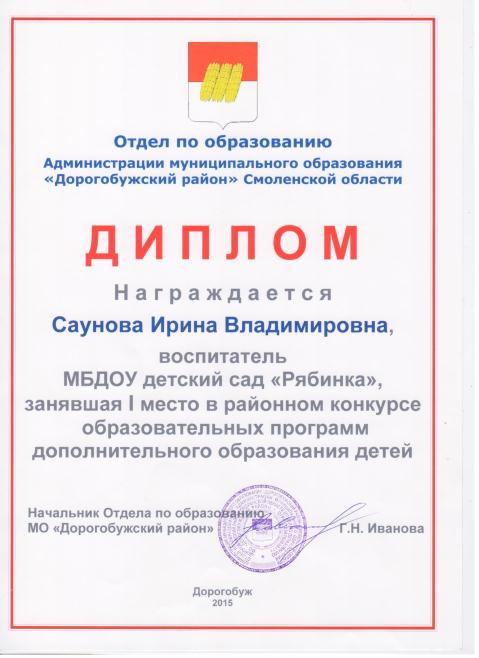 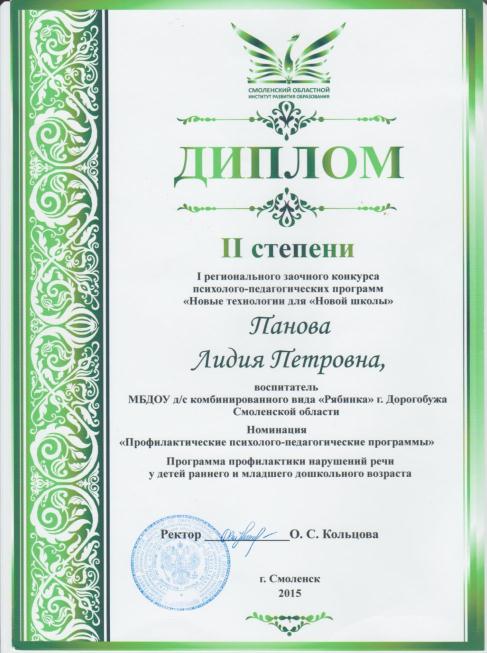 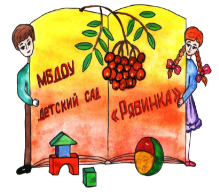 "Рябина и "Рябинка" "
ПРОГРАММА
ДОПОЛНИТЕЛЬНОГО ОБРАЗОВАНИЯ ПО ЭКОЛОГИЧЕСКОМУ ВОСПИТАНИЮ
ДЛЯ ДЕТЕЙ 3 – 7 ЛЕТ
(опыт работы воспитателей:
 Калининой В.Н.;  Кулагиной Л.А.).
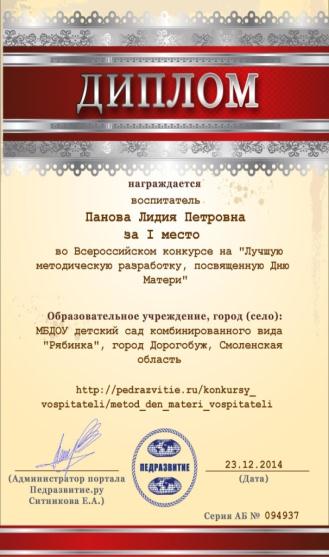 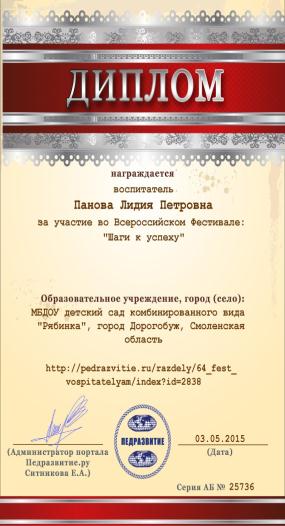 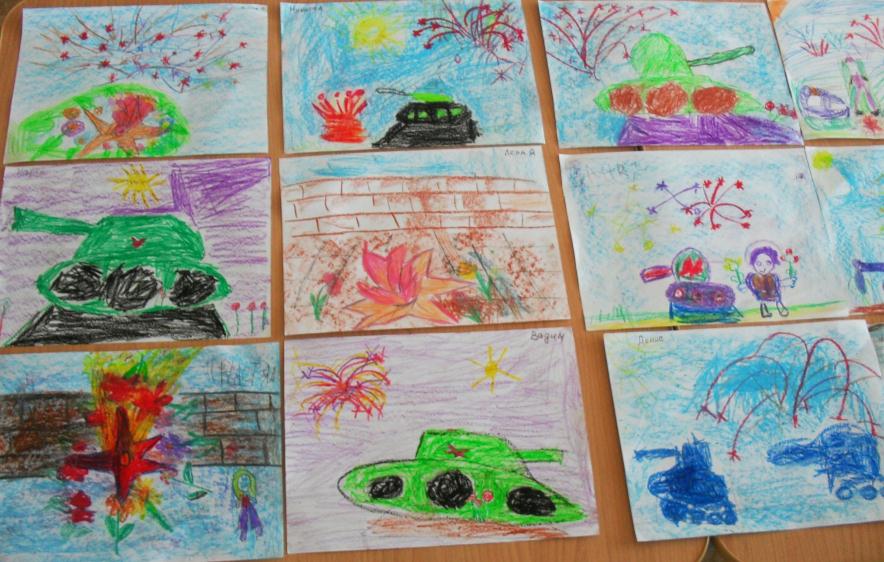 Достижения воспитанников
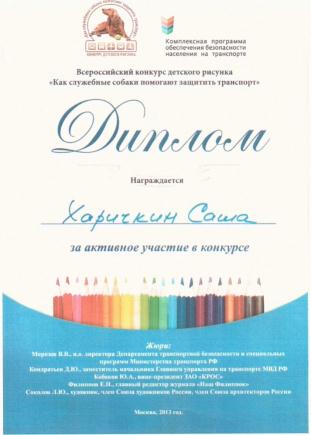 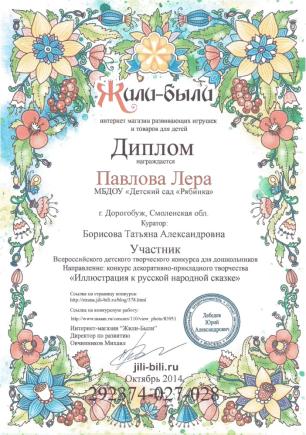 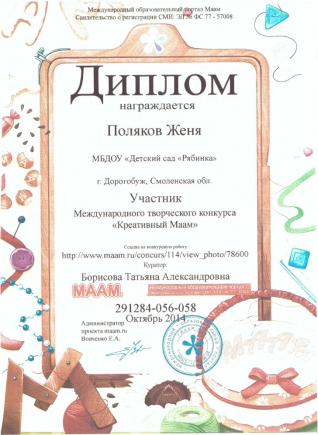 Инновационная площадка«Апробация модели социализации и познавательного развития «По дороге в школу»
Реализация проекта «Скоро в школу»; 
Родительский клуб «По дороге в школу» 

(Руководитель- Заведующий МБДОУ детский сад «Рябинка» Т.П. Краснова).
Инновационная площадка«Школа правовых знаний как средство формирования социально-правовой компетенции личности».
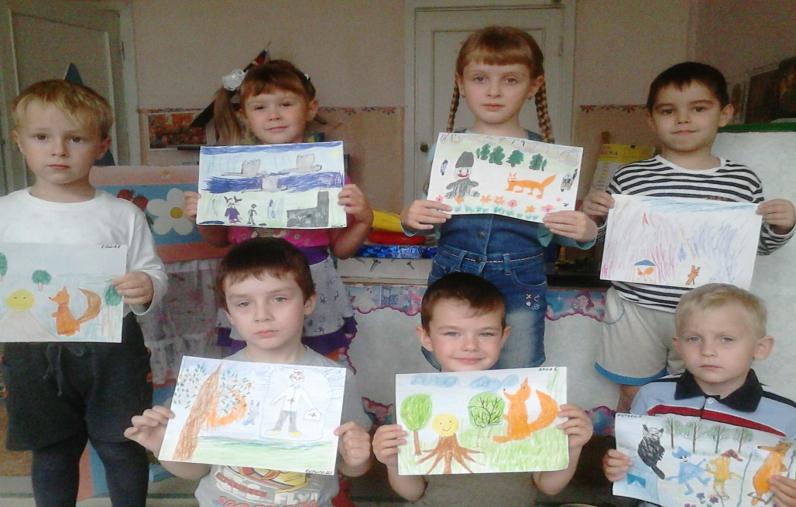 Выставка рисунков «Права глазами                   ребёнка»
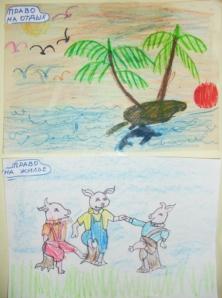 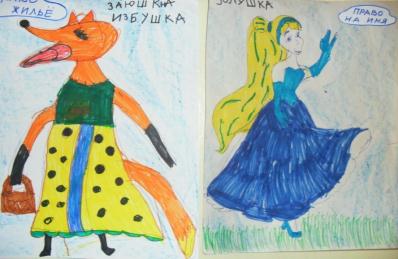 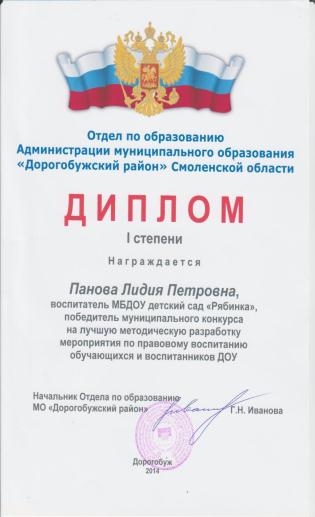 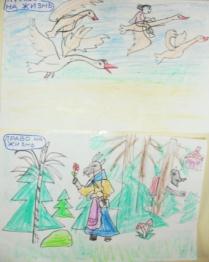 Выставка рисунков «Мой друг»Выставка рисунков «Моя семья»
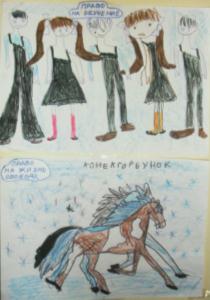 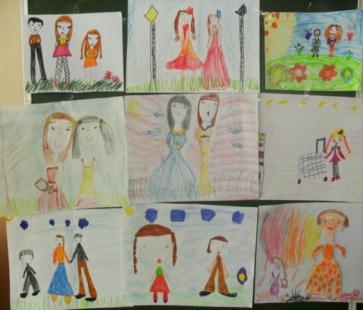 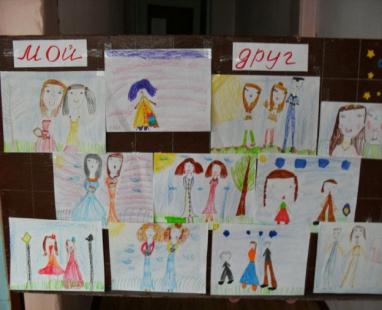 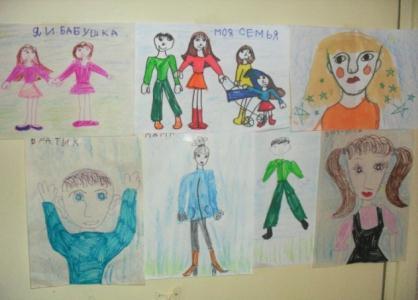 Работа с родителями
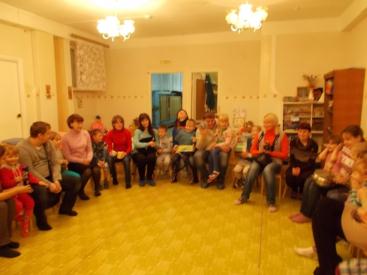 Наглядная информация
Семинары-практикумы
Родительские собрания
Открытые занятия 
Мастер-классы
Выставки творческих работ
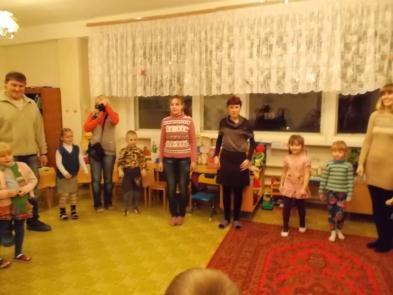 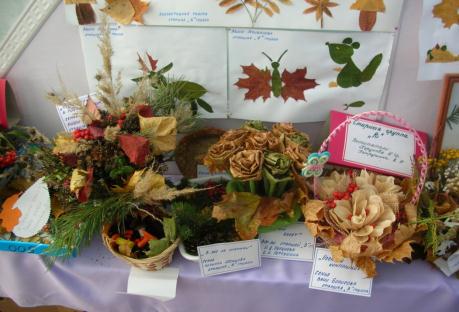 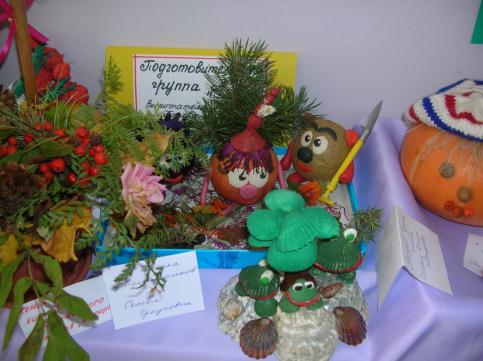 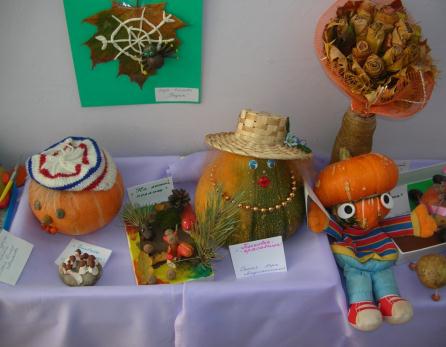 Проект:

«Преемственность взаимодействия ДОУ и школы»
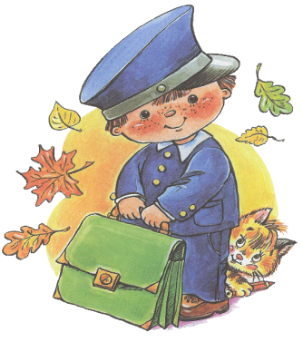 «Песочные фантазии»
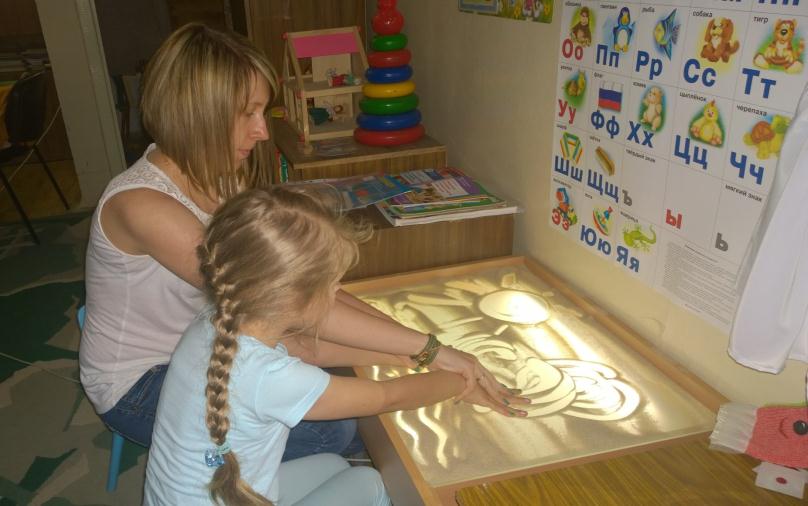 Работа педагога-психолога М.Ю. Лебедевой средствами песочной терапии по  развитию творческого воображения у дошкольников
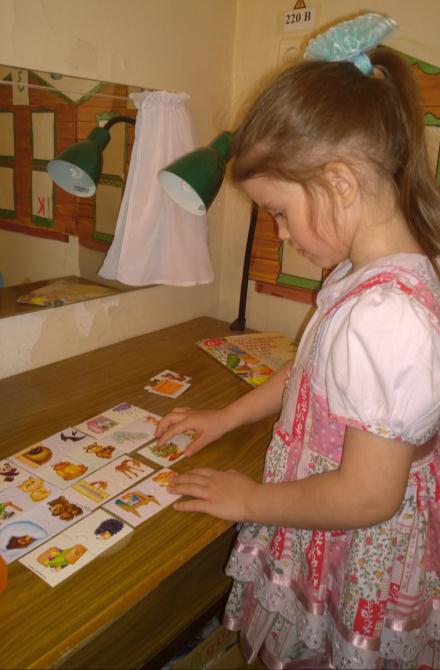 Работа учителя-логопеда высшей квалификационной категории 
Сауновой И.В. 
по развитию познавательных и речевых способностей у дошкольников
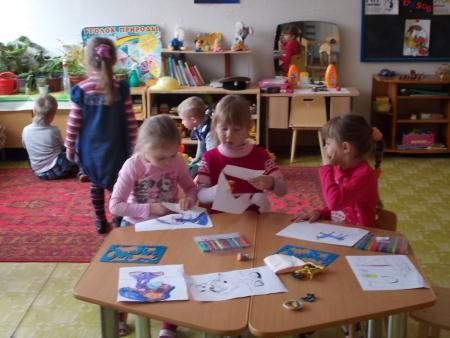 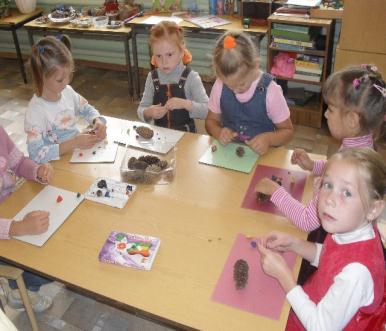 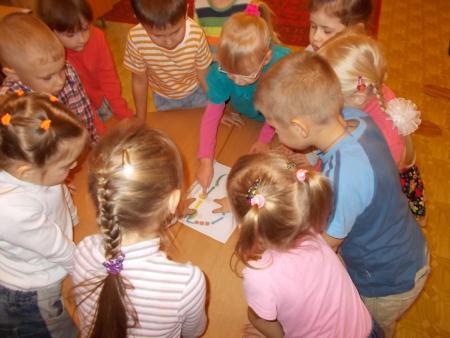 Благодарю за внимание!